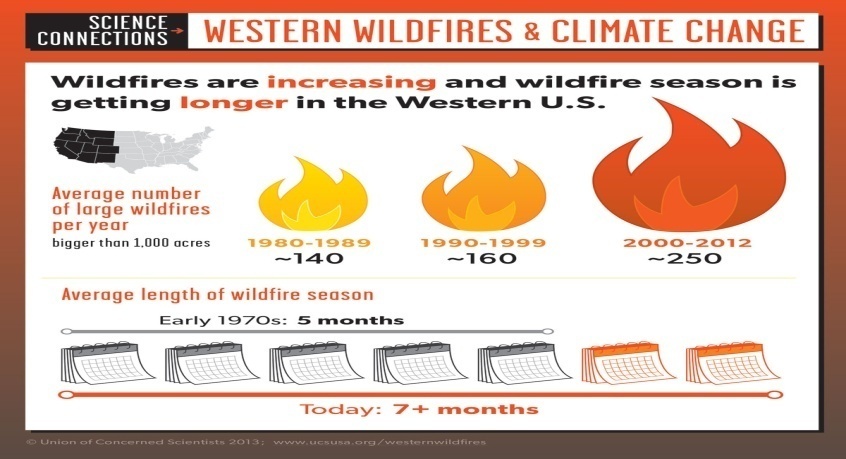 Burning economic issues
Q3 GDP surges to 1.4% on strong oil production (2.03mbpd)
Agricultural sector maintains momentum (3.06%)
Nigerian $3bn Eurobond 4times oversubscribed
Pricing at 6.45% p.a.
Nigeria underperforms in MO Ibrahim report on corporate governance
Naira depreciates by N1 to N365/$ in parallel market
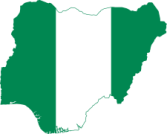 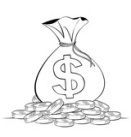 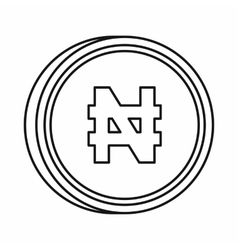 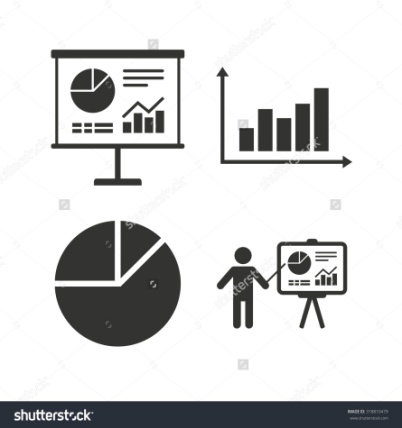 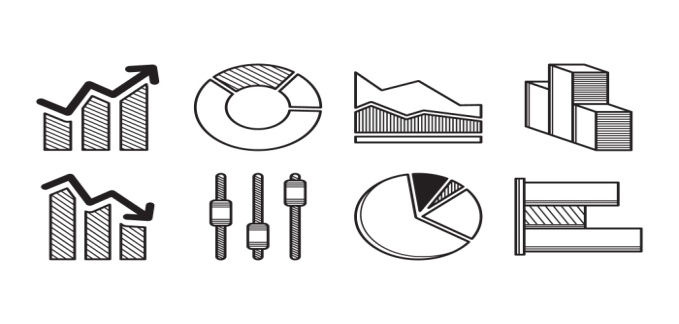 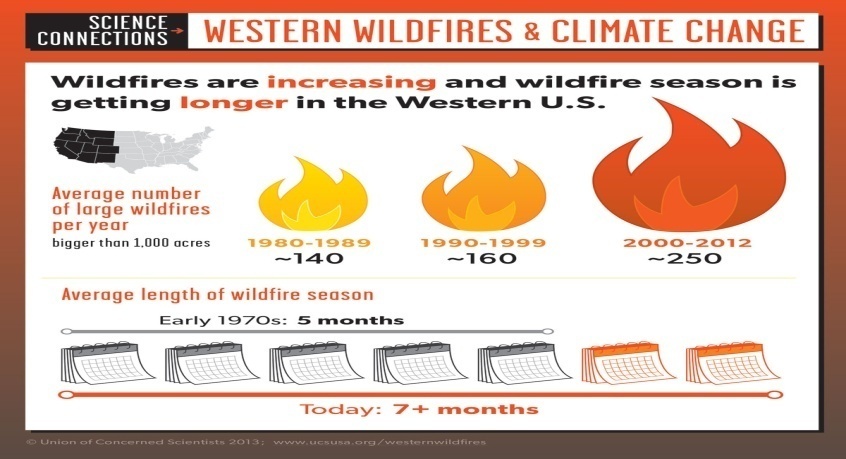 Economic News
Good News
Agricultural sector sustained performance (3.06%) 
In response to lower interest rates (intervention funds)
GDP growth and moderating inflation may force MPC to rethink
Diesel price flat at N200/litre
Bad News
Interest rate sensitive sectors shrink
GDP numbers show vulnerability to exogenous shocks
OPEC strict enforcement may hurt Nigeria in Q4
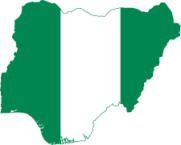 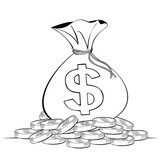 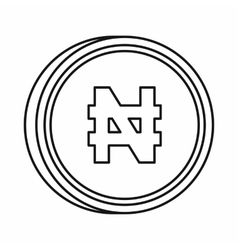 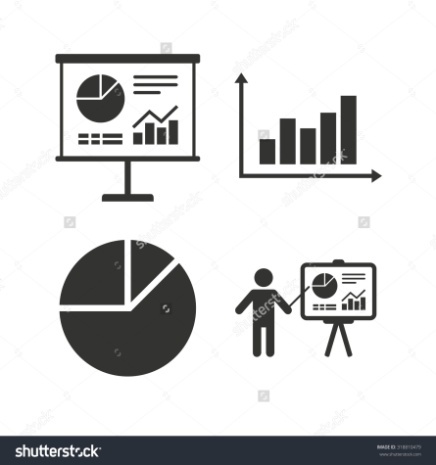 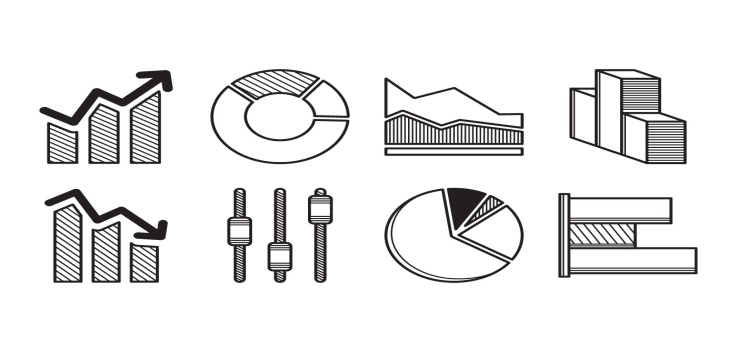 Commodity in  focus -  LNG
Total Global Production: 286mn tonnes, 2018 growth forecast- 5.8%
World’s top LNG Producers: Qatar, Australia, Malaysia, Nigeria
World’s top LNG consumers: Japan, South Korea, China, India
LNG price increased by 19% in 2017
Major uses: heating, cooking, electricity generation, fuel, etc
Pertinent threat: Rising U.S shale output
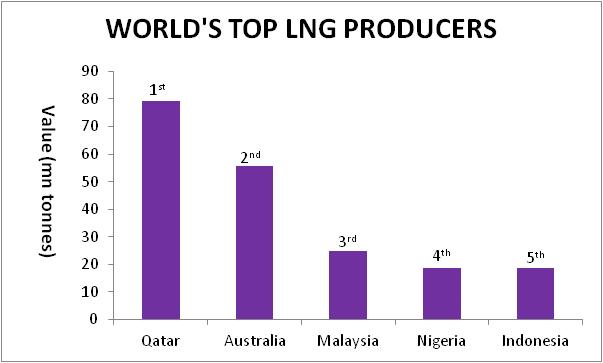 Source:  Economist Intelligence Unit, FDC Think Tank
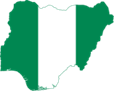 LNG in Nigeria- HUGE reserves, WEAK sales
Nigeria’s LNG export (2017): 18.6mn tonnes (6.5% of global exports)- $5.92bn
Rank in proven gas reserves: Global- 9th, Africa- 1st 
Rank in natural gas production: Global- 17th, Africa- 2nd (After Algeria) 
Major Threat: Mozambique
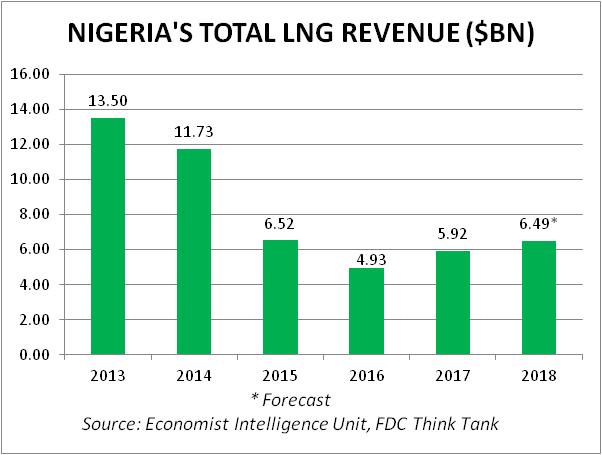 Power Generation analysis & Impact
November 16th:  Average power output sent was 3,825MWh/hour (down 84.63MWh/h)
Gas constraint was 1,078MW; frequency management constraint due to loss of DisCo feeders was 216.1MW, water management constraint was 150MW
 Estimated loss: N0.75bn (annualised at N273.75bn /$0.76bn)
Shiroro Hydro has commenced water management measures to ensure dry season efficiency
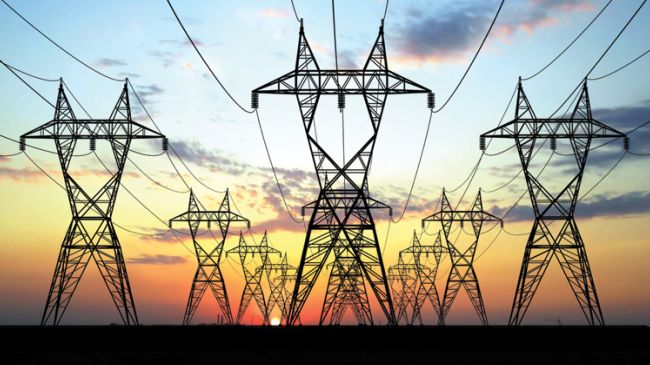 Domestic commodity price movement
Lagos Price
CURRENT PRICES(LAGOS)
DIRECTIONAL CHANGE
CURRENT PRICES
Commodities
PREVIOUS PRICES
1 year Low
1 year High
N13,000
Palm Oil (25L)
N13,000
N6,000
N25,000
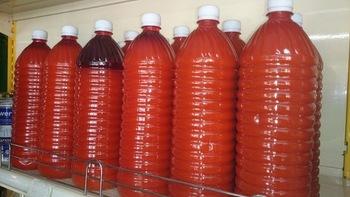 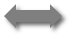 Semolina(10kg)
N1,800
N3,500
N1,800
N1,800
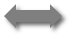 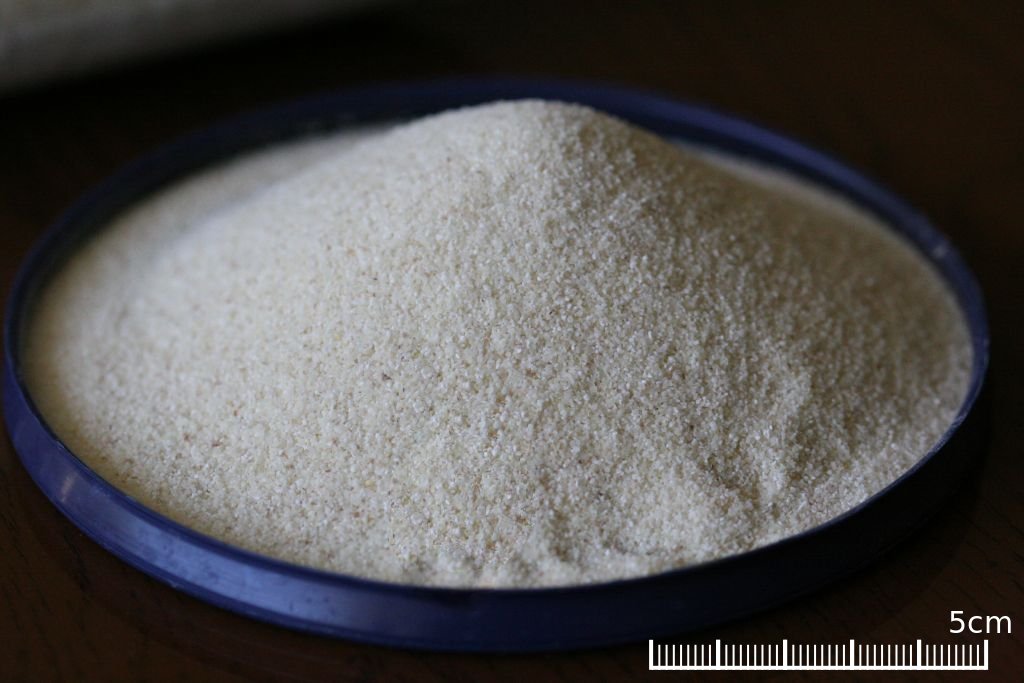 Price Elastic
N650
New Yam(small tuber)
N900
N650
N650
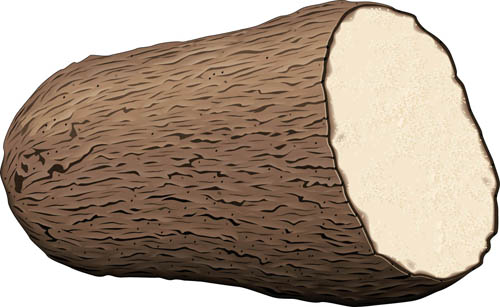 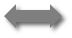 Tomatoes (50kg)
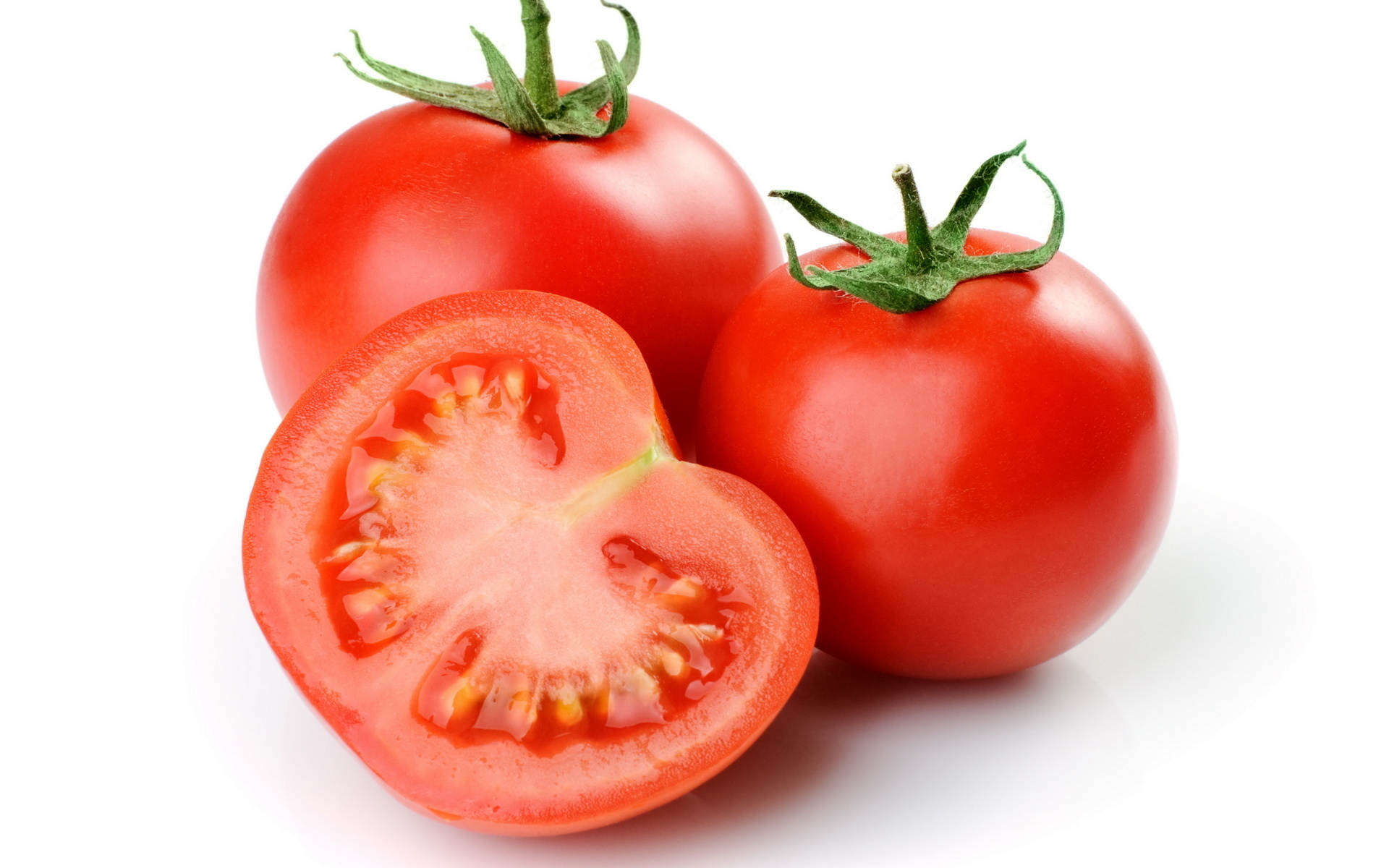 N8,000
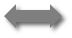 N28,000
N8,000
N8,000
Garri (50kg)
N10,500
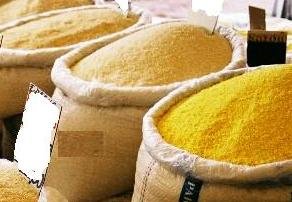 N16,000
N10,500
N8,000
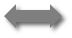 Rice (50kg)
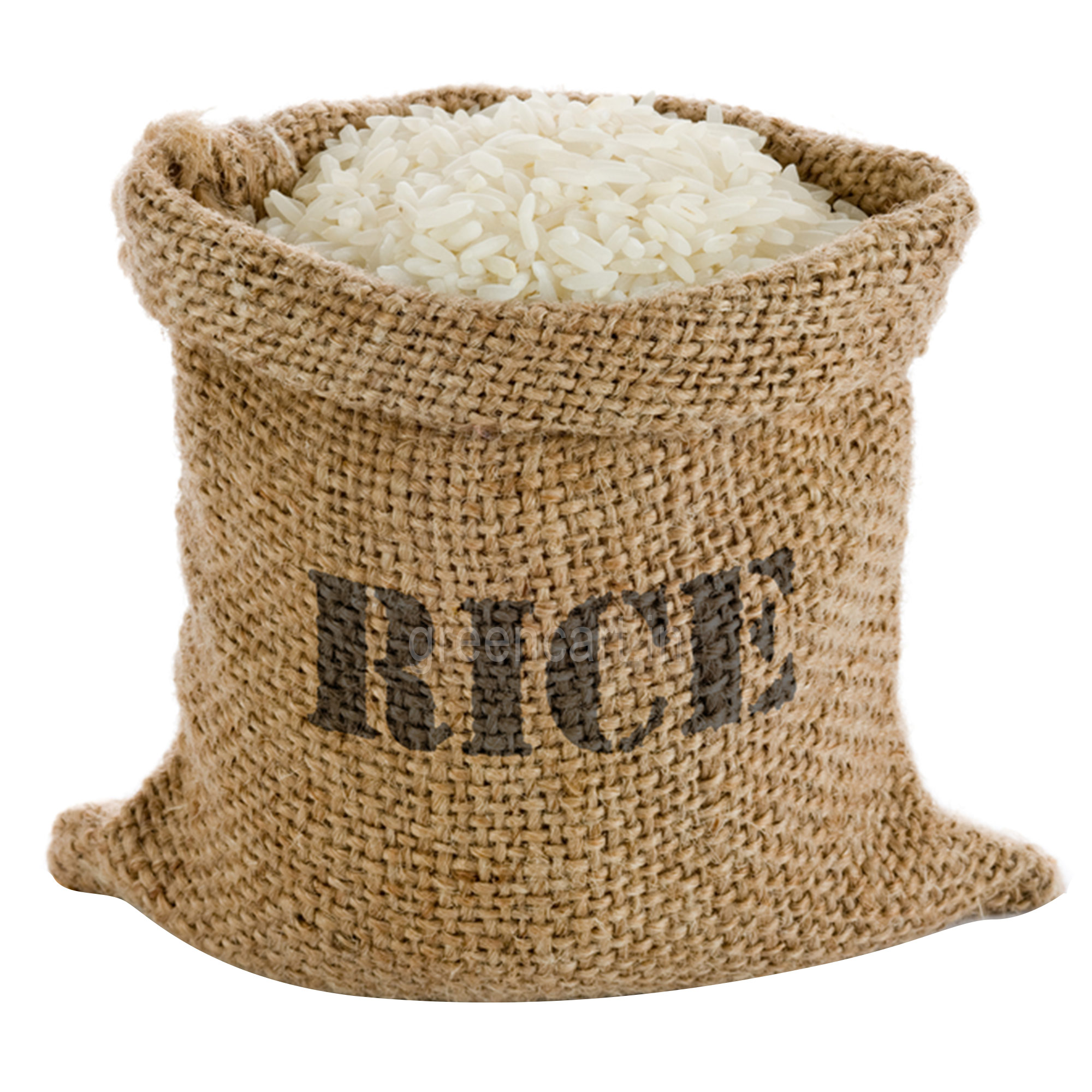 N22,000
N15,000
N13,500
N15,000
Flour (50kg)
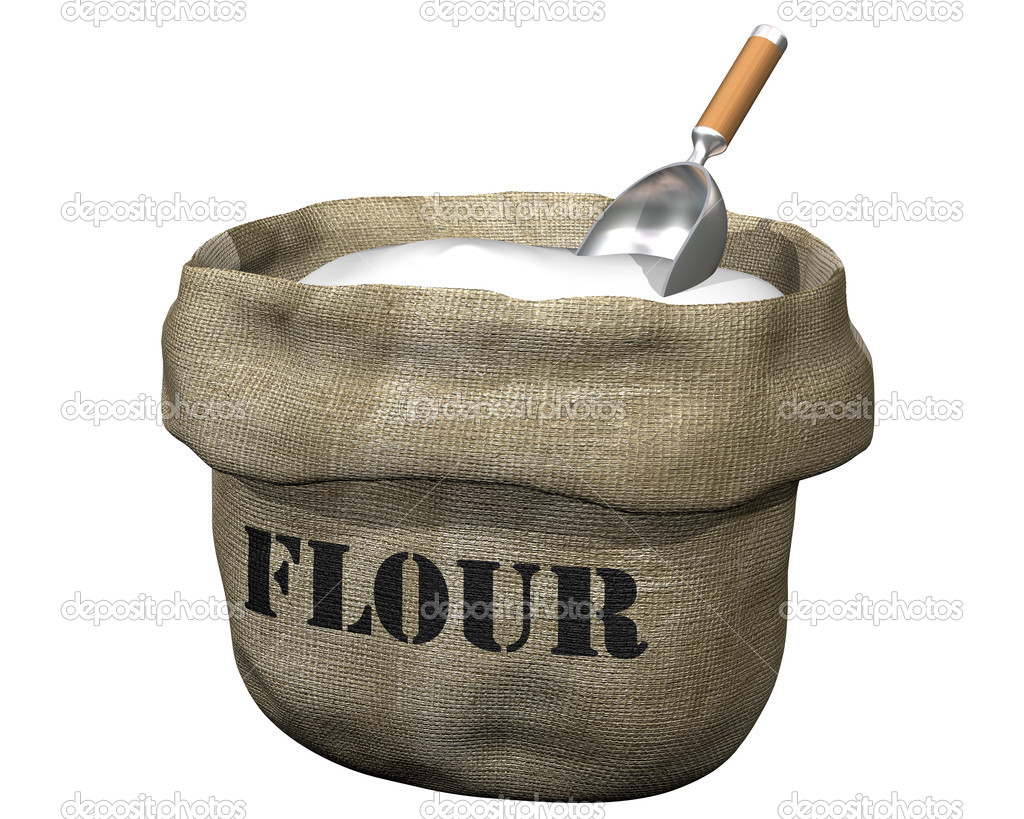 N9,806
N11,000
N10,000
N8,500
Price Inelastic
Sugar (50kg)
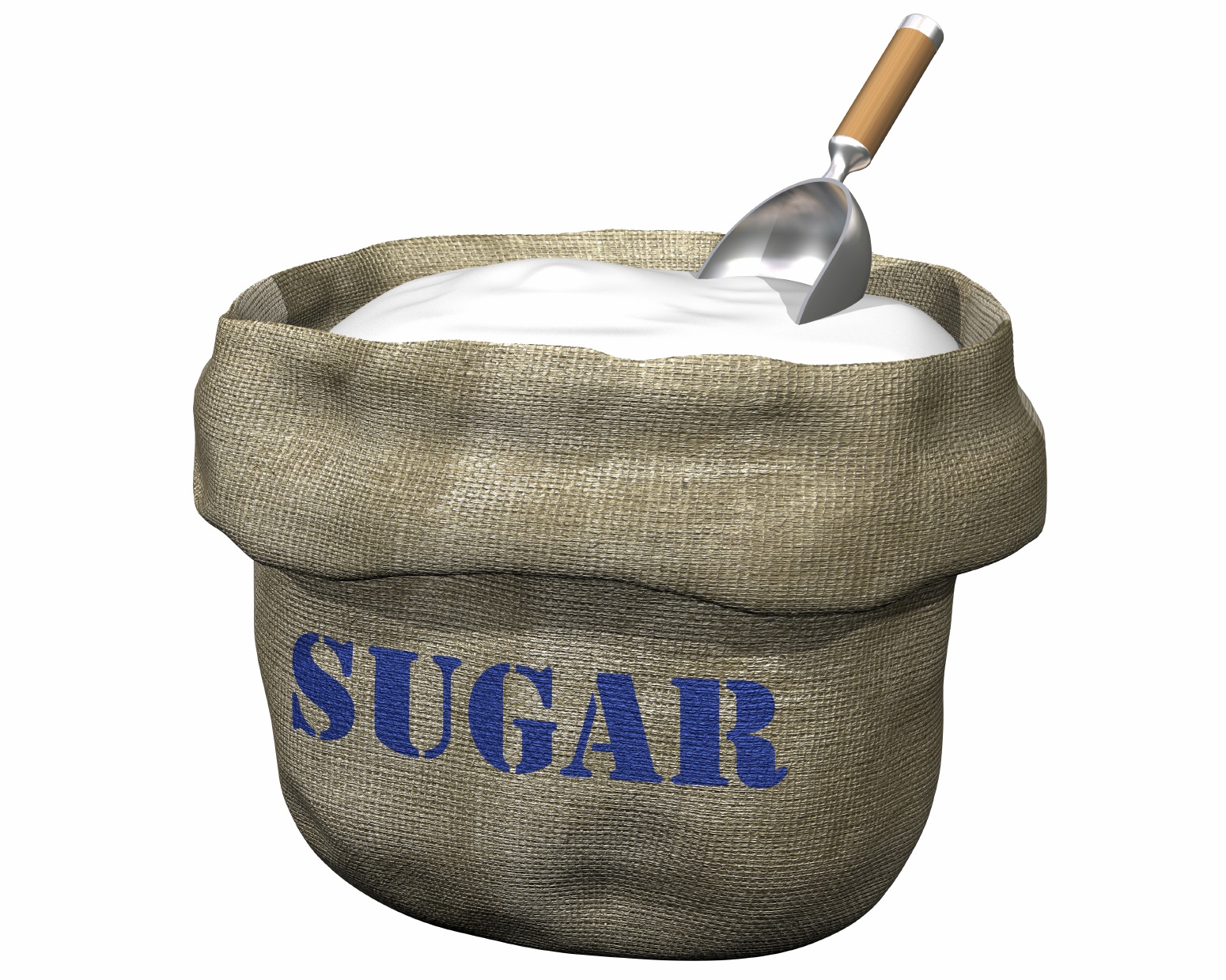 N16,000
N16,000
N20,000
N8,000
Beans (Oloyin) (100kg)
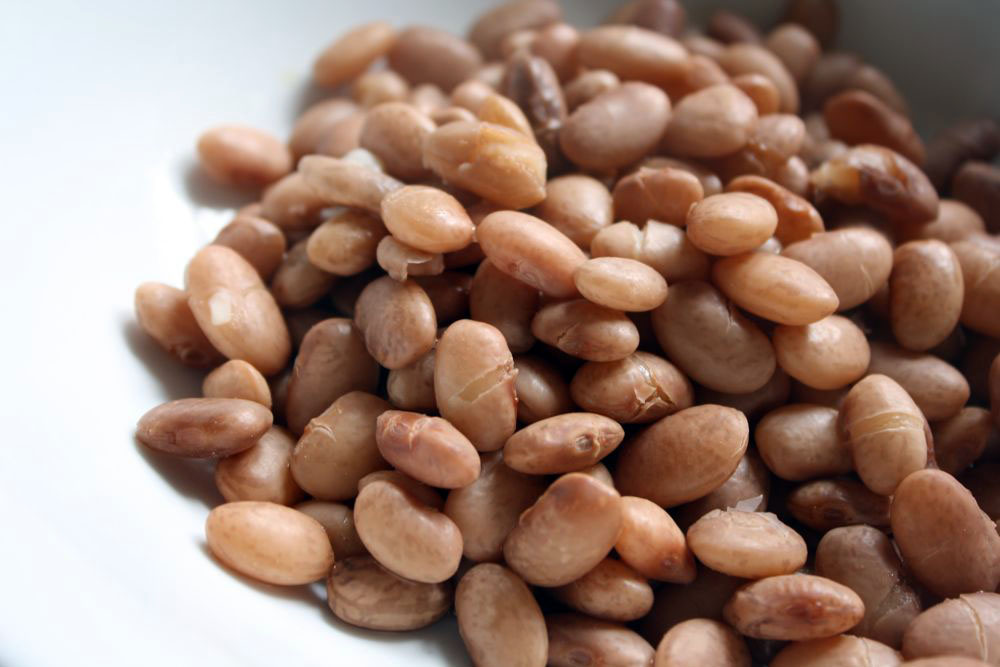 N28,000
N34,000
N28,000
N12,000
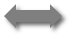 Cement (50kg)
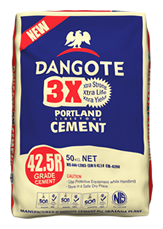 N2,700
N2,700
N2,700
N1,400
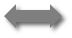 Consumer Goods – Current Price Lagos
Street price
Supermarket price
% difference
GOODS
N90
-10%
Pepsi (50cl)
N100
Beer (60cl)
N250
N280
-10.71%
N350
N400
Bread Loaf
-12.5%
N1,900
Indomie (1 carton)
N2,100
-15.5%
0%
N100
N100
Gala (big size)
Domestic prices remain flat
Stock market
NSE ASI       0.74% to 36,792.6pts
Consumer goods sub index       0.52% to 894.38 pts
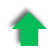 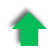 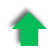 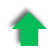 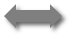 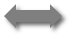 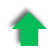 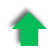 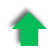 Oil Prices
Brent crude       0.39% to $61.48pb
On an unexpected jump  in U.S shale output
Concerns of global demand also weighed on prices
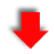 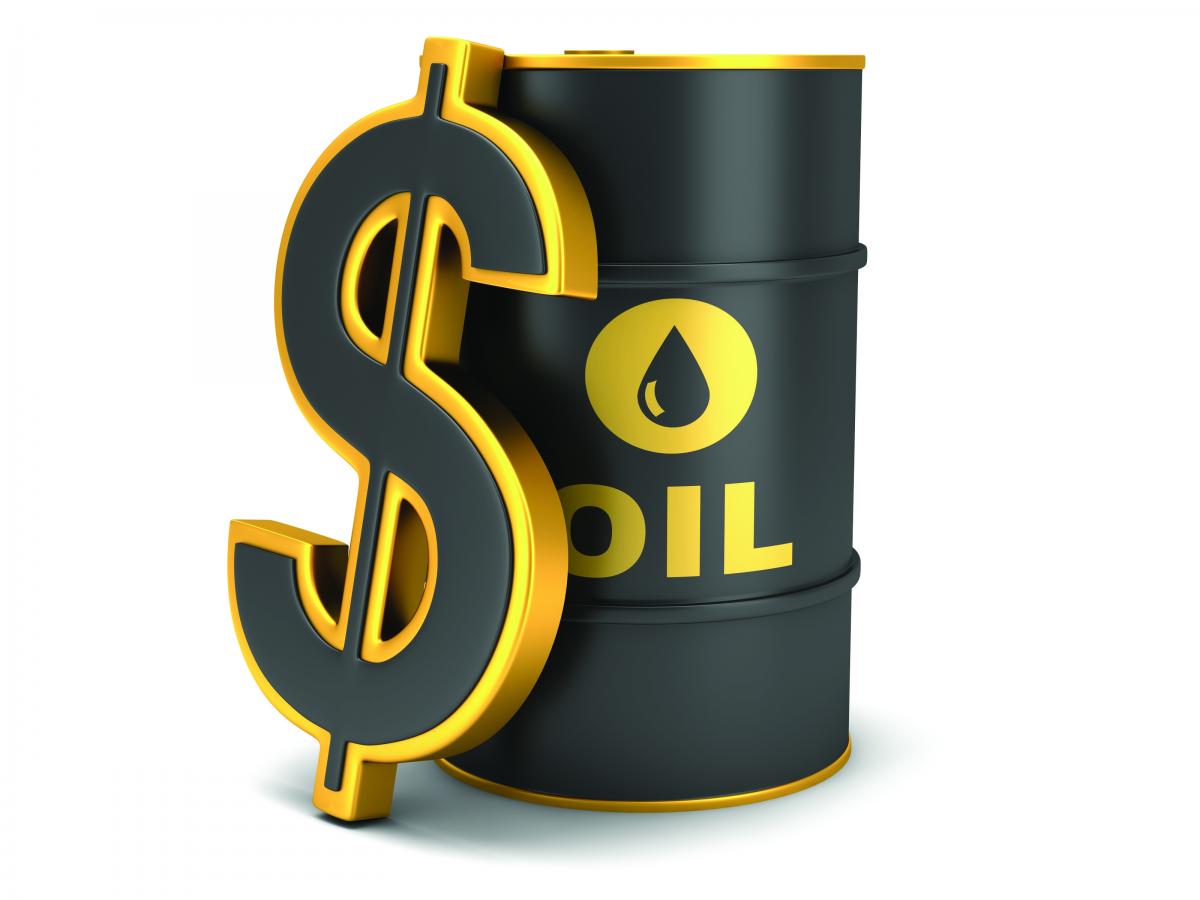 Oil markets today
COMMODITY
WEEKLY CHANGE
17 Nov – 20Nov
YTD
CURRENT PRICE
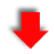 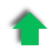 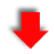 Agric commodities
Wheat
Cocoa
Sugar
Corn
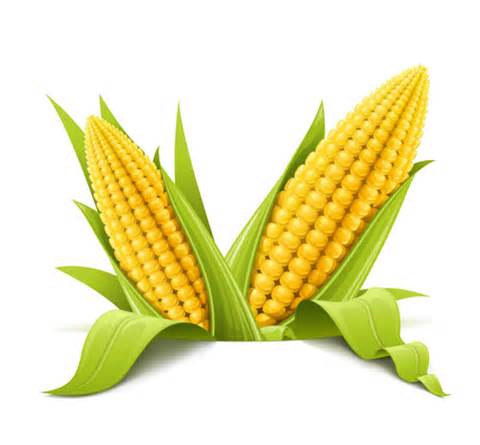 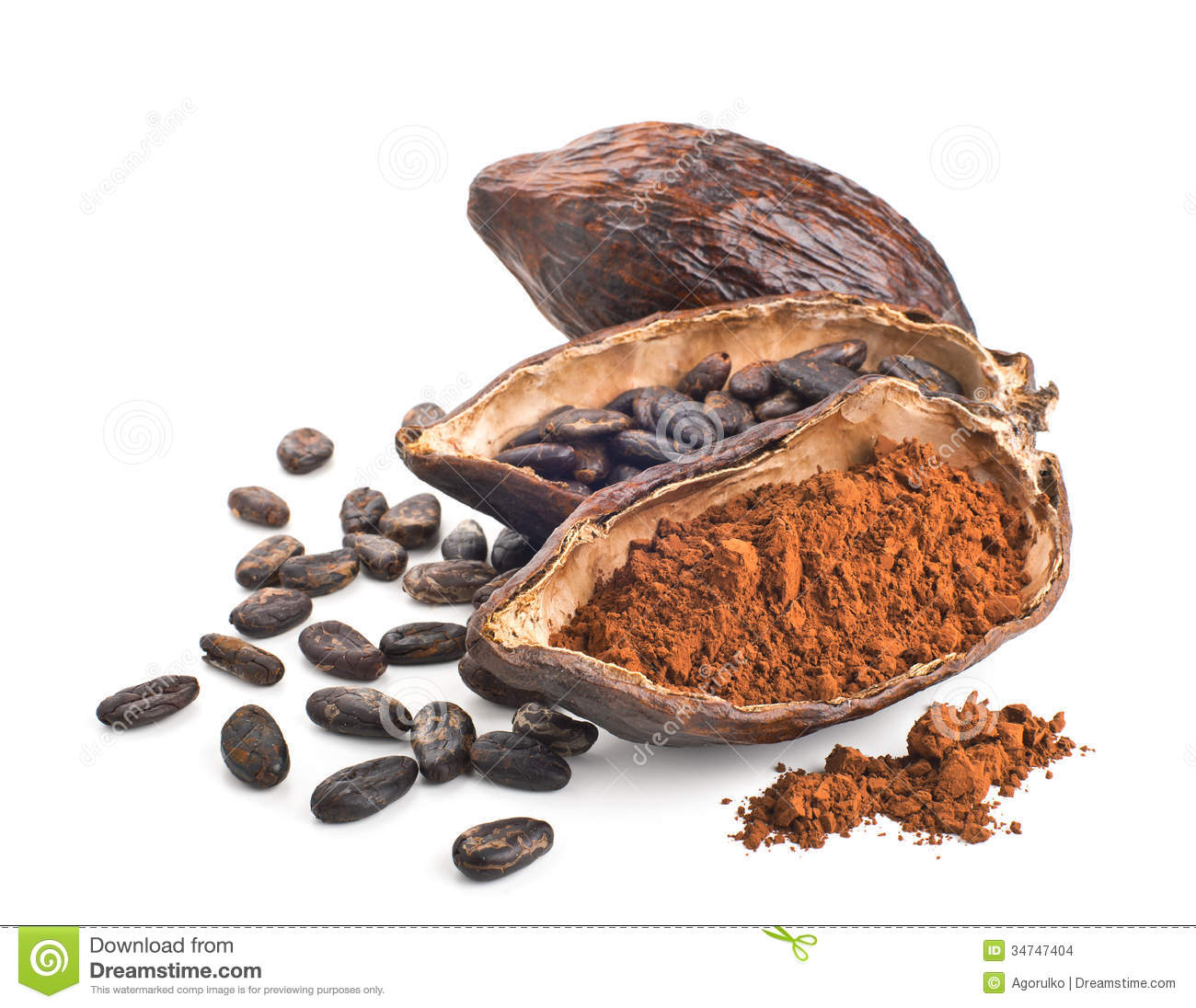 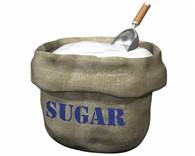 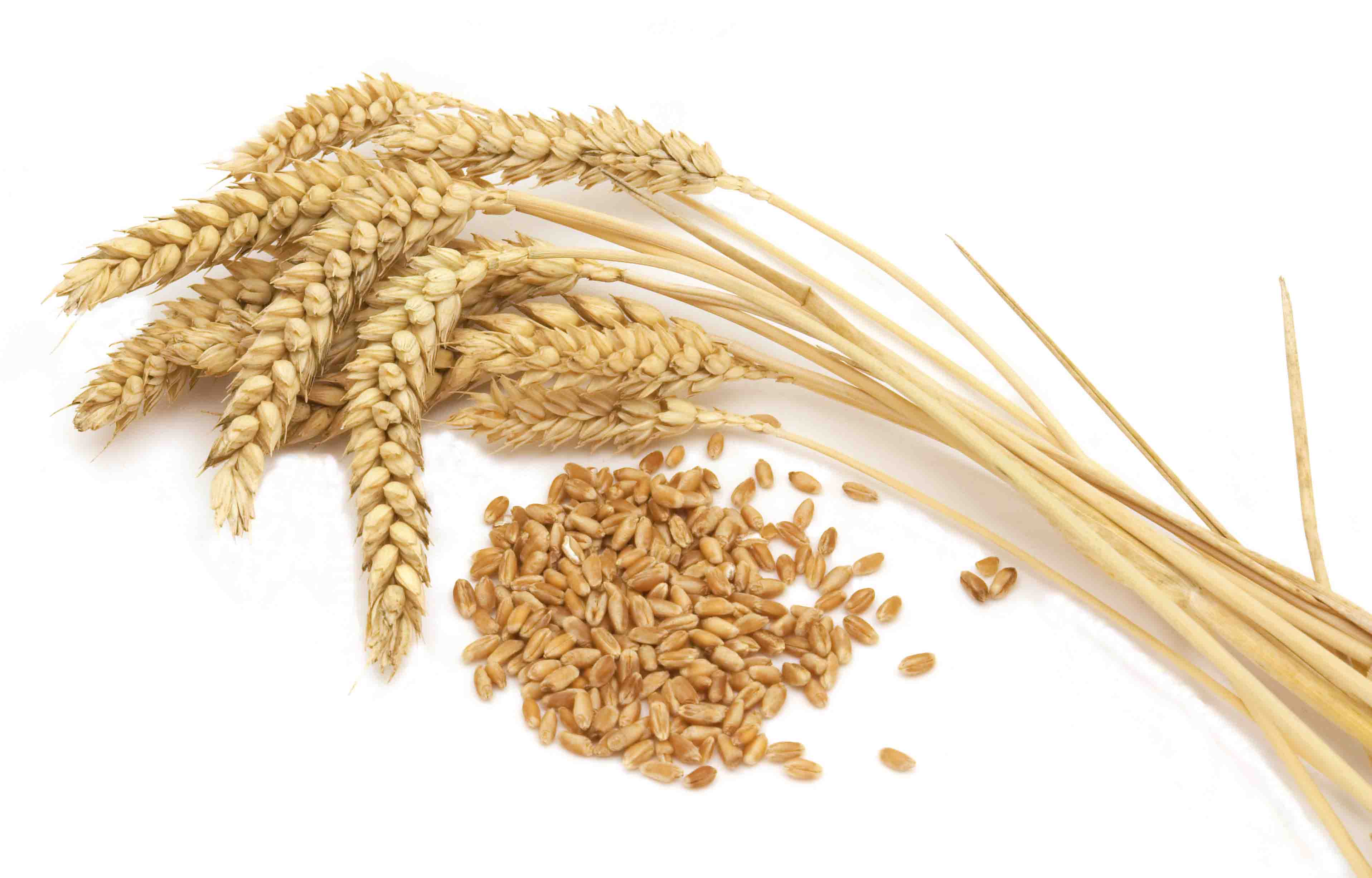 Graphic
Design
Wheat futures down 0.35% to $4.25/bushel

Prices under pressure due to improved crop conditions in the U.S
Corn futures down 0.22% to $3.47/bushel

Expectations of higher corn yields weighed on prices
Cocoa prices up 1.45% to $2,054/mt

Ivory Coast’s production is expected to drop 12% by year end
Sugar prices down 0.14% to $0.1470pound

Partly driven by forecasts of lower production in 2018.
Outlook – Oil prices
Prices likely to remain above $60pb in the near term
On-going tensions in the Middle East will continue to support market.
However, resurgence in U.S output will cap gains.
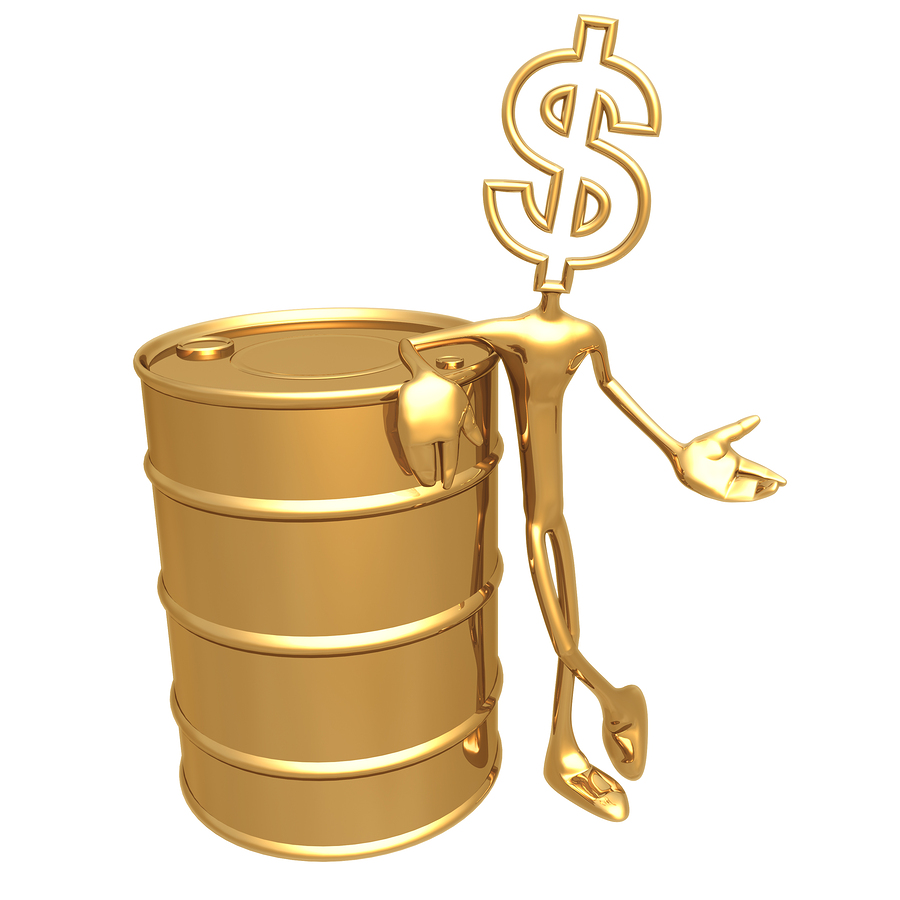 Outlook – agric prices
Bumper U.S harvest to keep prices bearish
Grains
SUGAR
Prices will be determined by supply/demand dynamics
COCOA
Lower production forecasts in Ivory Coast will continue to support prices
Softs